Речници, ламбда изрази и LINQ
Колекции и заявки
Програмиране
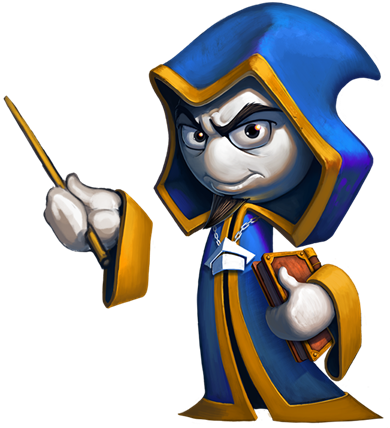 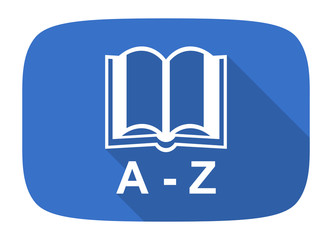 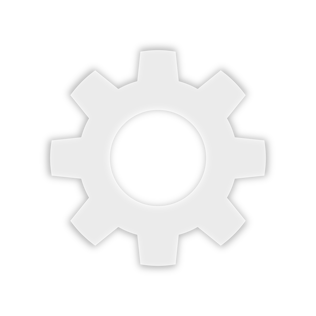 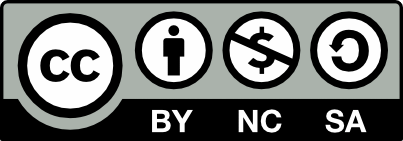 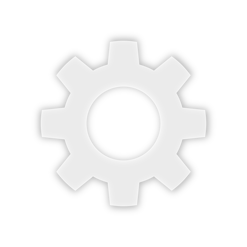 Учителски екип
Обучение за ИТ кариера
https://it-kariera.mon.bg/e-learning/
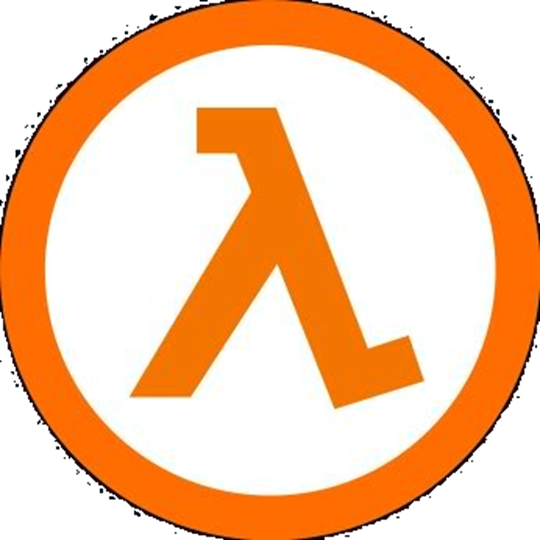 f(x)  y
LINQ
Ламбда функции и LINQ
LINQ в действие: филтриране, разпределяне, подреждане
2
Обработка на поредици с LINQ
Min() – намира най-малкия елемент в колекция

Max() – намира най-големия елемент в колекция

Sum() – намира сумата на всички елементи в колекция

Average() – намира средноаритметичното на всички елементи
new List<int>() { 1, 2, 3, 4, -1, -5, 0, 50 }.Min()  -5
new int[] { 1, 2, 3, 40, -1, -5, 0, 5 }.Max()  40
new long[] {1, 2, 3, 4, -1, -5, 0, 50}.Sum()  54
new int[] {1, 2, 3, 4, -1, -5, 0, 50}.Average()  6.75
3
Задача: Sum, Min, Max, Average
Напишете програма, която въвежда n цели числа и извежда техните сума, минимум, максимум и средноаритметично:
Sum = 72
Min = -5
Max = 37
Average = 14.4
5
12
20
-5
37
8
4
50
20
25
40
Sum = 135
Min = 20
Max = 50
Average = 33.75
4
Решение: Sum, Min, Max, Average
Добавете System.Linq, за да може да използваме LINQ функциите като .Max() и.Sum()
using System.Linq;
…
int n = int.Parse(Console.ReadLine());
int[] nums = new int[n];
for (int i = 0; i < n; i++)
  nums[i] = int.Parse(Console.ReadLine());
Console.WriteLine("Sum = {0}", nums.Sum());
Console.WriteLine("Min = {0}", nums.Min());
// TODO: изведете максимум и средноаритметично
5
Въвеждане на колекции от един ред
Използвайте Select() за въвеждане на колекции:
var nums = Console.ReadLine()
    .Split()
    .Select(number => double.Parse(number));
//  .Select(double.Parse); // къса версия
var nums = Console.ReadLine()
    .Split()
    .Select(int.Parse);
//  .Select(number => int.Parse(number)); // дълга версия
6
Преобразуване на колекции
Използвайте ToArray(), ToList() за преобразуване:
int[] nums = Console.ReadLine()
  .Split()
  .Select(number => int.Parse(number))
  .ToArray();
List<double> nums = Console.ReadLine()
  .Split()
  .Select(double.Parse)
  .ToList();
7
Сортиране на колекции
Чрез OrderBy() сортираме в нарастващ ред:



Чрез OrderByDescending() сортираме в намалящ ред:
List<int> nums = { 1, 5, 2, 4, 3 };
nums = nums
  .OrderBy(num => num)
  .ToList();
List<int> nums = { 1, 5, 2, 4, 3 };
nums = nums.OrderByDescending(num => num).ToList();
Console.WriteLine(String.Join(", ", nums));
8
Сортиране на колекции по няколко признака
Чрез ThenBy() можем да сортираме по няколко признака:
Dictionary<int, string> products = 
  new Dictionary<int, string>();
Dictionary<int, string> sortedDict = products
  .OrderBy(pair => pair.Value)
  .ThenBy(pair => pair.Key)
  .ToDictionary(pair => pair.Key, pair => pair.Value);
9
Вземане / Пропускане на елементи от колекция
Чрез Take() можем да вземем определен брой елементи:



Чрез Skip() можем да пропуснем определен брой:
var nums = new List<int>() { 10, 20, 30, 40, 50, 60}
  .Take(3)
  .ToArray(); 
// nums = [10, 20, 30]
var nums = new List<int>() { 10, 20, 30, 40, 50, 60}
  .Skip(3).Take(2)
  .ToArray(); 
// nums = [40, 30]
10
Задача: Най-големите 3 числа
Въведете списък от реални числа и изведете най-големите 3 от тях
50 30 20
10 30 15 20 50 5
30 20
20 30
0 -1 -2
0 -5 -1 -3 -2
11
Задача: Най-големите 3 числа
List<int> nums = Console.ReadLine().Split()
  .Select(int.Parse)
  .ToList();

var sortedNums = nums.OrderByDescending(x => x);

var largest3Nums = sortedNums.Take(3);

Console.WriteLine(string.Join(" ", largest3Nums));
12
Какво научихме днес?
LINQ сериозно опростява обработката на данни
Част от поддържаните операции са:
Намиране на минимум/максимум
Сумиране
Средноаритметично
Сортиране
Извличане на няколко елемента и др.
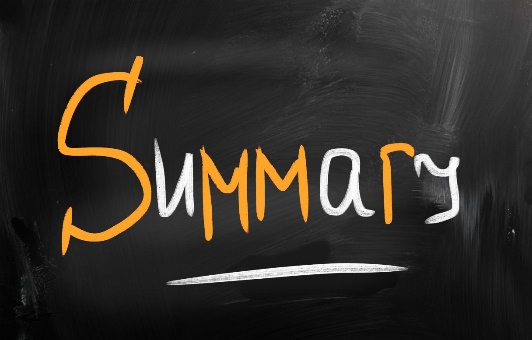 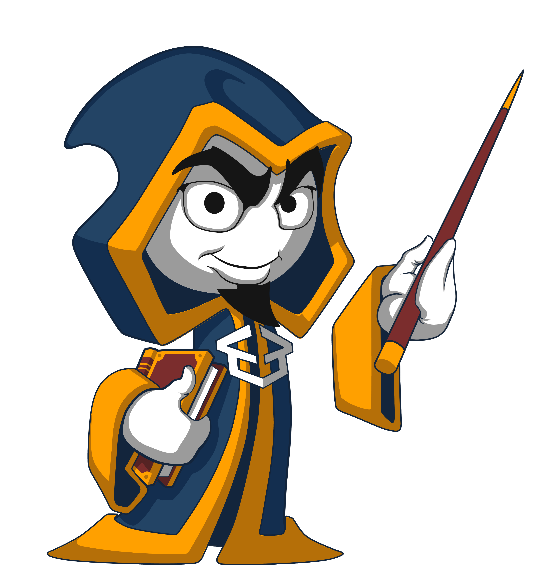 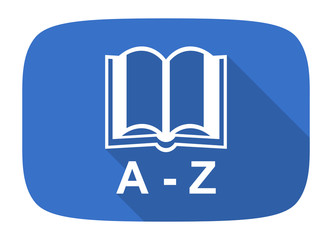 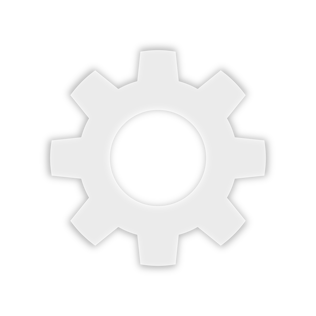 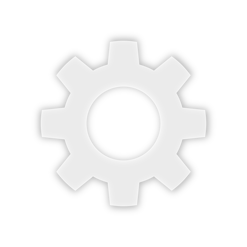 13
Речници, ламбда изрази и LINQ
https://it-kariera.mon.bg/e-learning/
Министерство на образованието и науката (МОН)
Настоящият курс (презентации, примери, задачи, упражнения и др.) е разработен за нуждите на Национална програма "Обучение за ИТ кариера" на МОН за подготовка по професия "Приложен програмист"


Курсът е базиран на учебно съдържание и методика, предоставени от фондация "Софтуерен университет" и се разпространява под свободен лиценз CC-BY-NC-SA
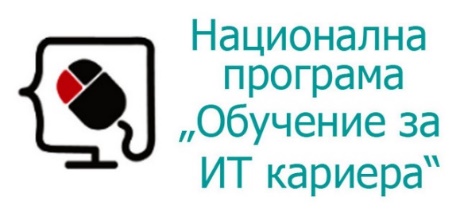 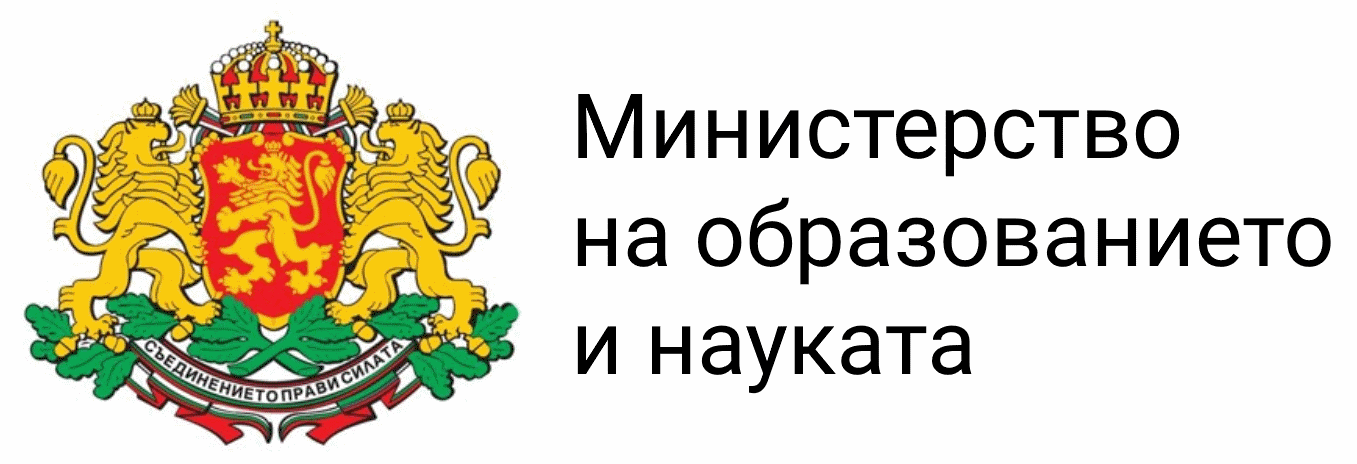 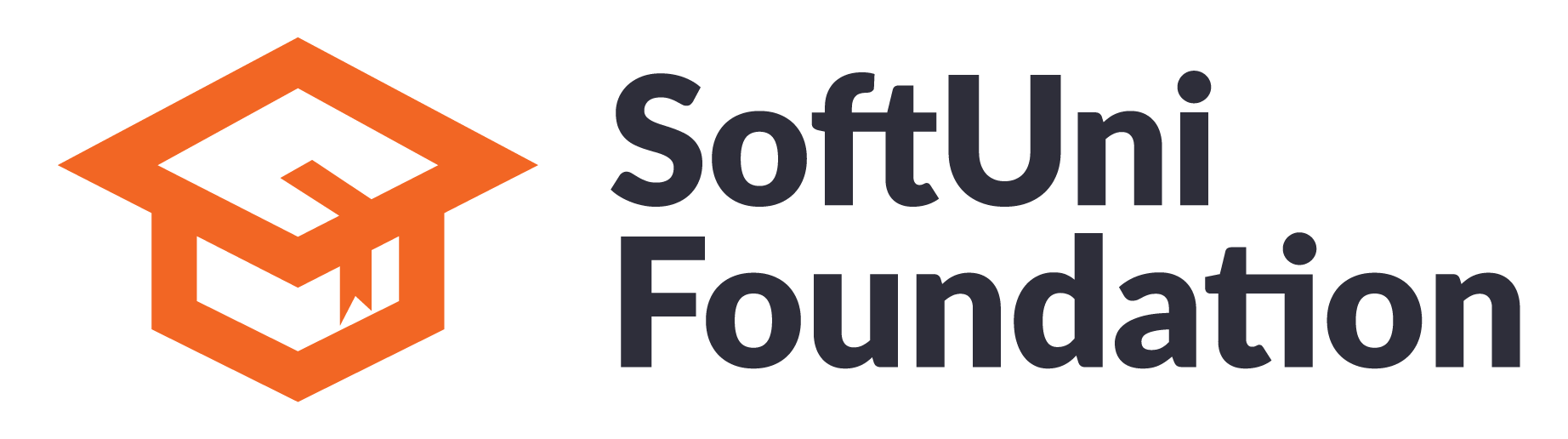 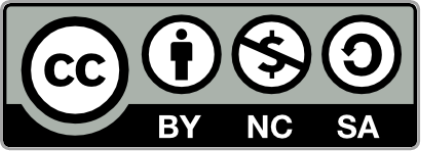 15